A brief discussion of Gasdermin D’s function in multiple sclerosis
By Amie Brint
Mentored By Dr. Shanzhi Wang
Pyroptotic Pathways: big picture
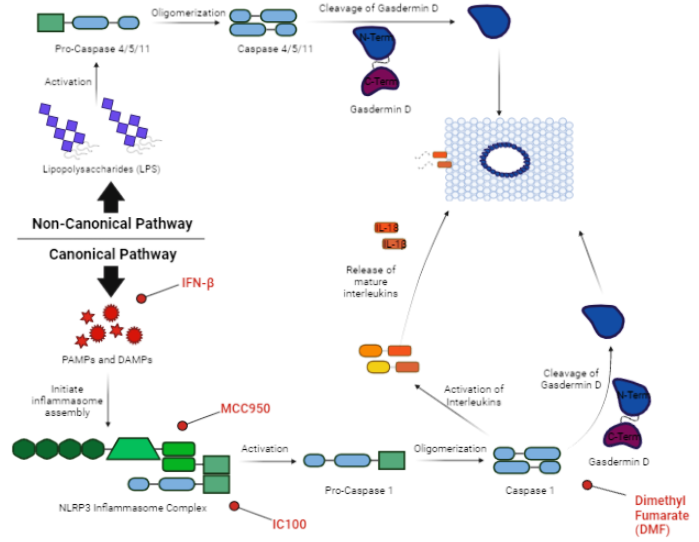 Method of validation
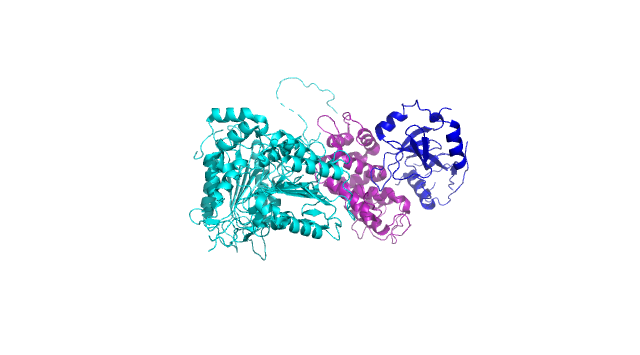 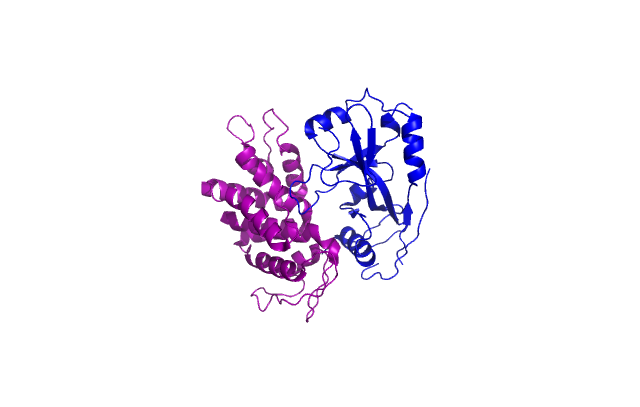 Dimethyl fumarate mechanism validation
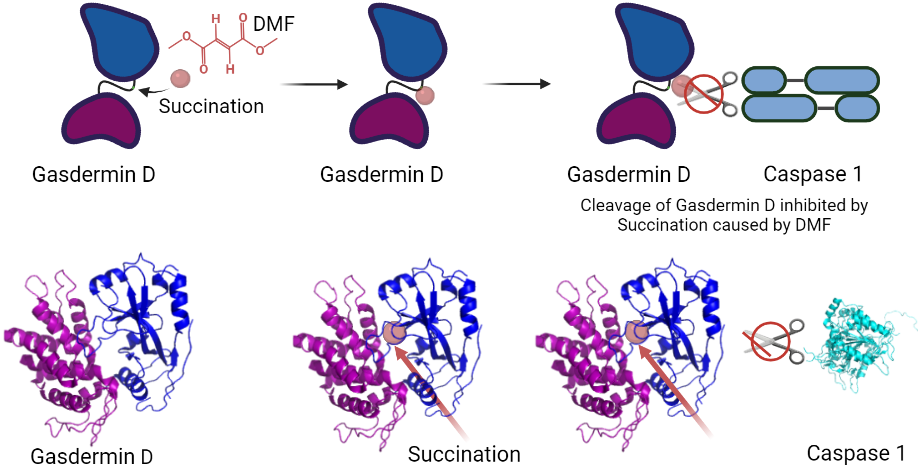 Connecting ms and gsdmd
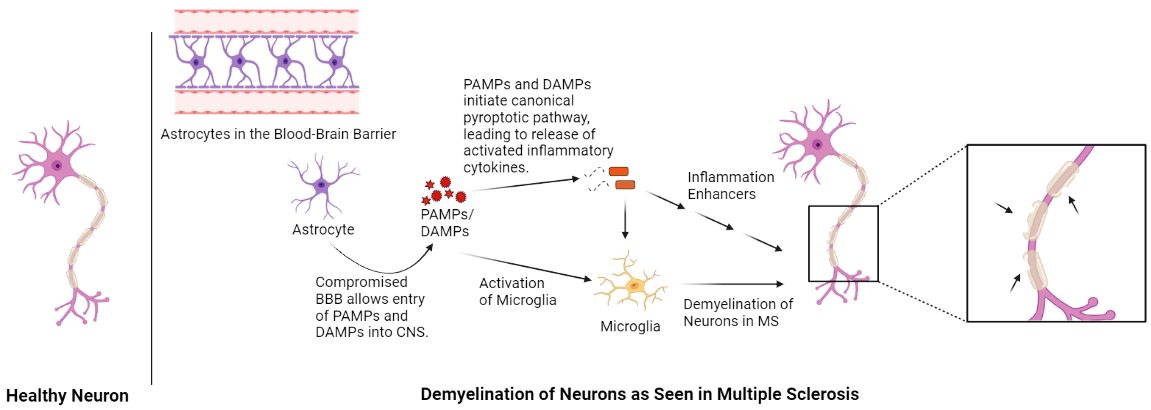 Future research
Potentially Useful Treatment in Other Inflammatory Diseases
Sepsis
Alzheimer’s
HIV
Gout
Same Method Applied to Other Treatment Mechanisms
Apply Modeling to Determine Conformation Changes
ACKNOWLEDGEMENTS
Dr. Shanzhi Wang
UALR Chemistry Department
UALR Signature Experience Grant
Ouachita Baptist University Virtual Women in STEM Conference
Contact: aabrint@ualr.edu